PropTech aamiaistilaisuus
Kesäkuun työpajan tuloksien esittely ja eteenpäin työstäminen

26.8.2020
Petri Ahokangas 
(petri.ahokangas@oulu.fi)
Mitkä tahot tarvitaan mukaan?
(piirakan siivujen valinta)
KESÄKUUN 
TYÖPAJAN 
SISÄLTÖ JA TAVOITTEET
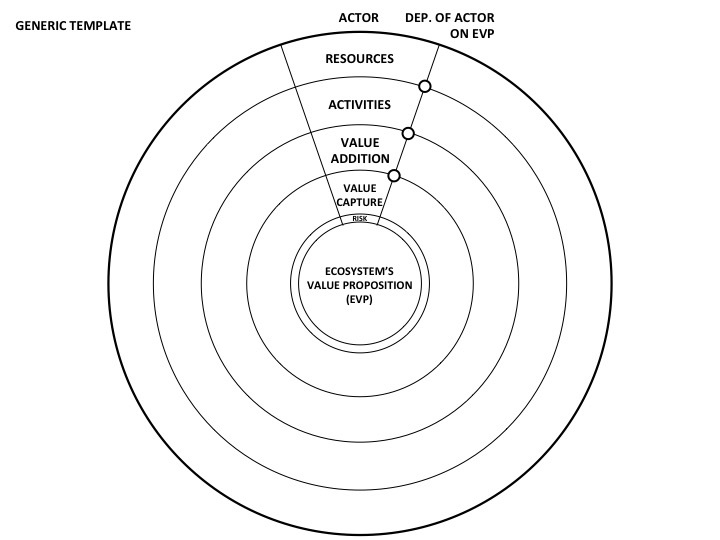 RYHMÄ 1

Kuinka avataan virtuaalisia ja fyysisiä myyntikanavia proptech-yrityksille?
Mitä resursseja kukin tuo?
Mitä toimintaa?
Mitä lisäarvoa?
Miten hyödyntää luomansa lisäarvon?
Mikä on Proptech- ekosysteemin yhteinen lisäarvo?
RYHMÄ 2

Kuinka mahdollistetaan kokeiluympäristöjä proptech-kontekstissa?
Kuka olisi veturina?
Ja millä odotuksilla?
Tuloksia kesäkuulta
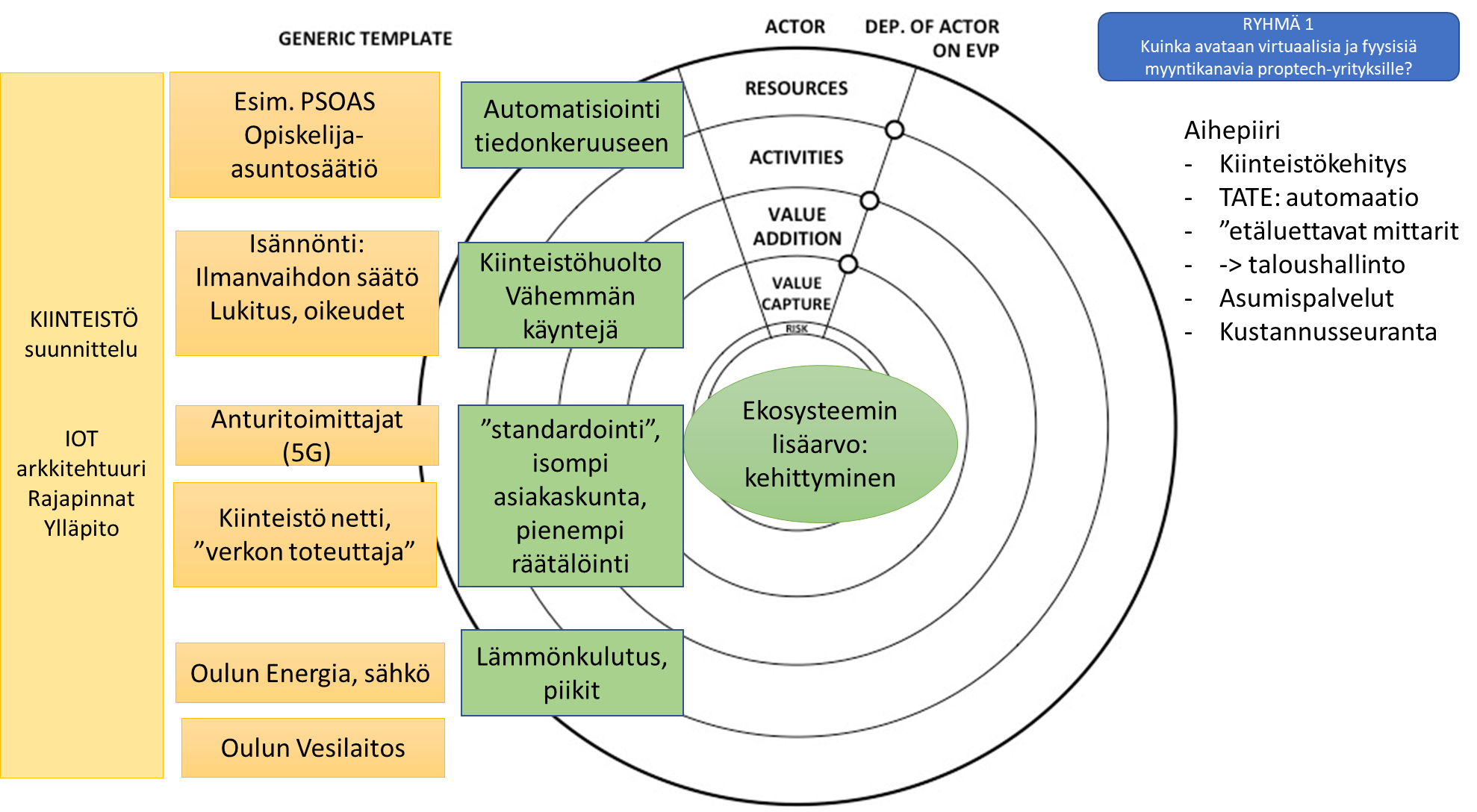 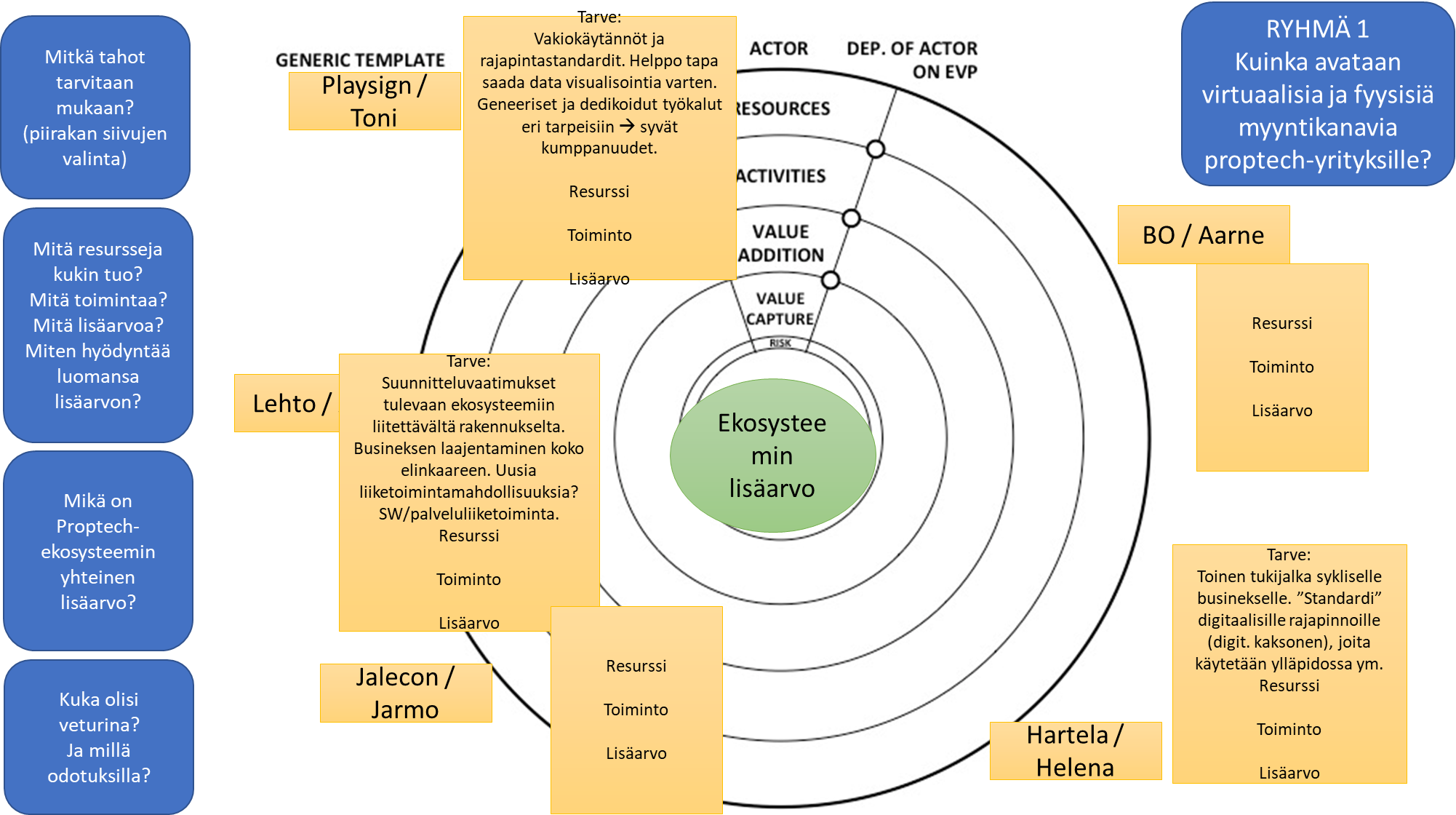 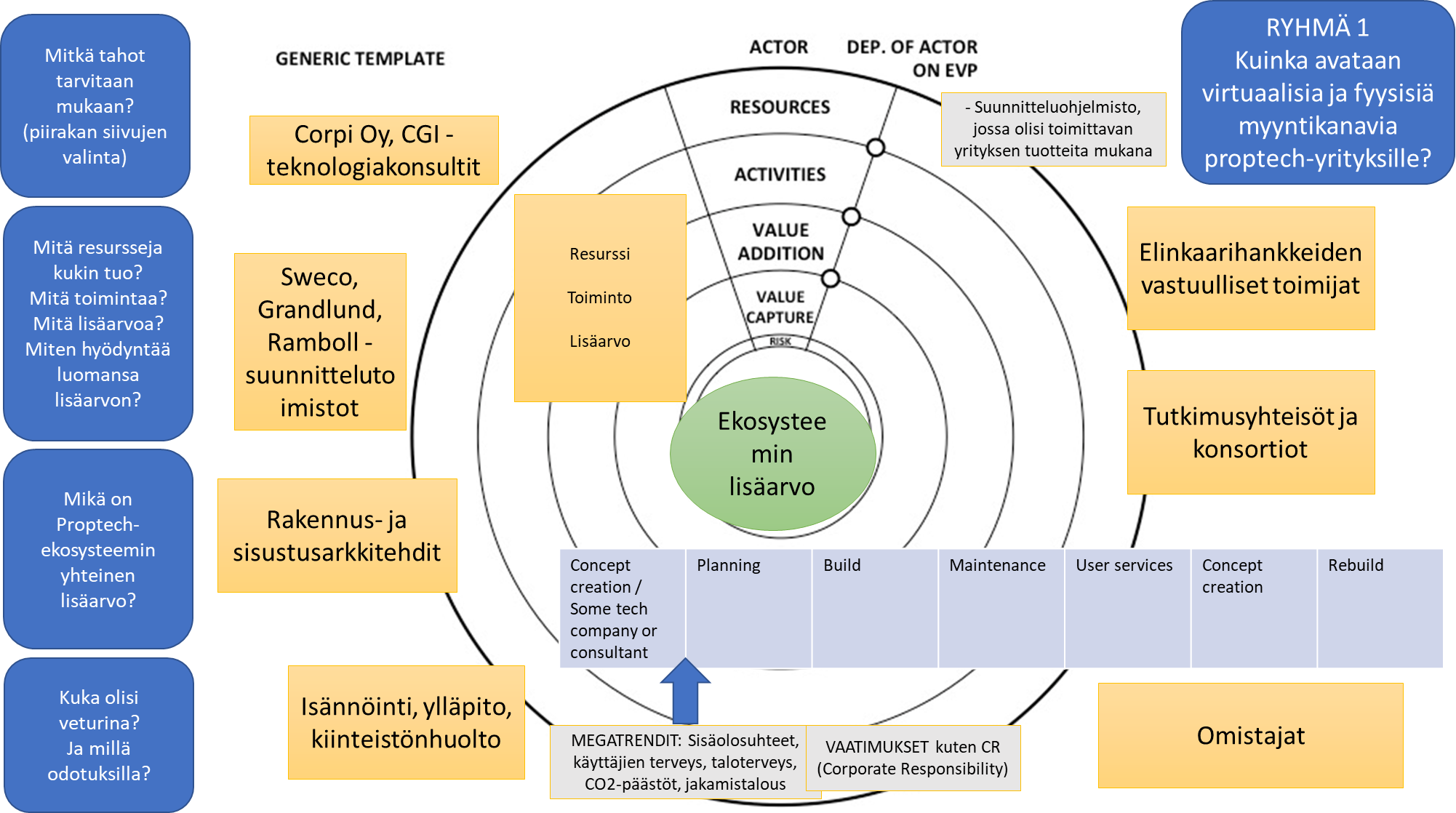 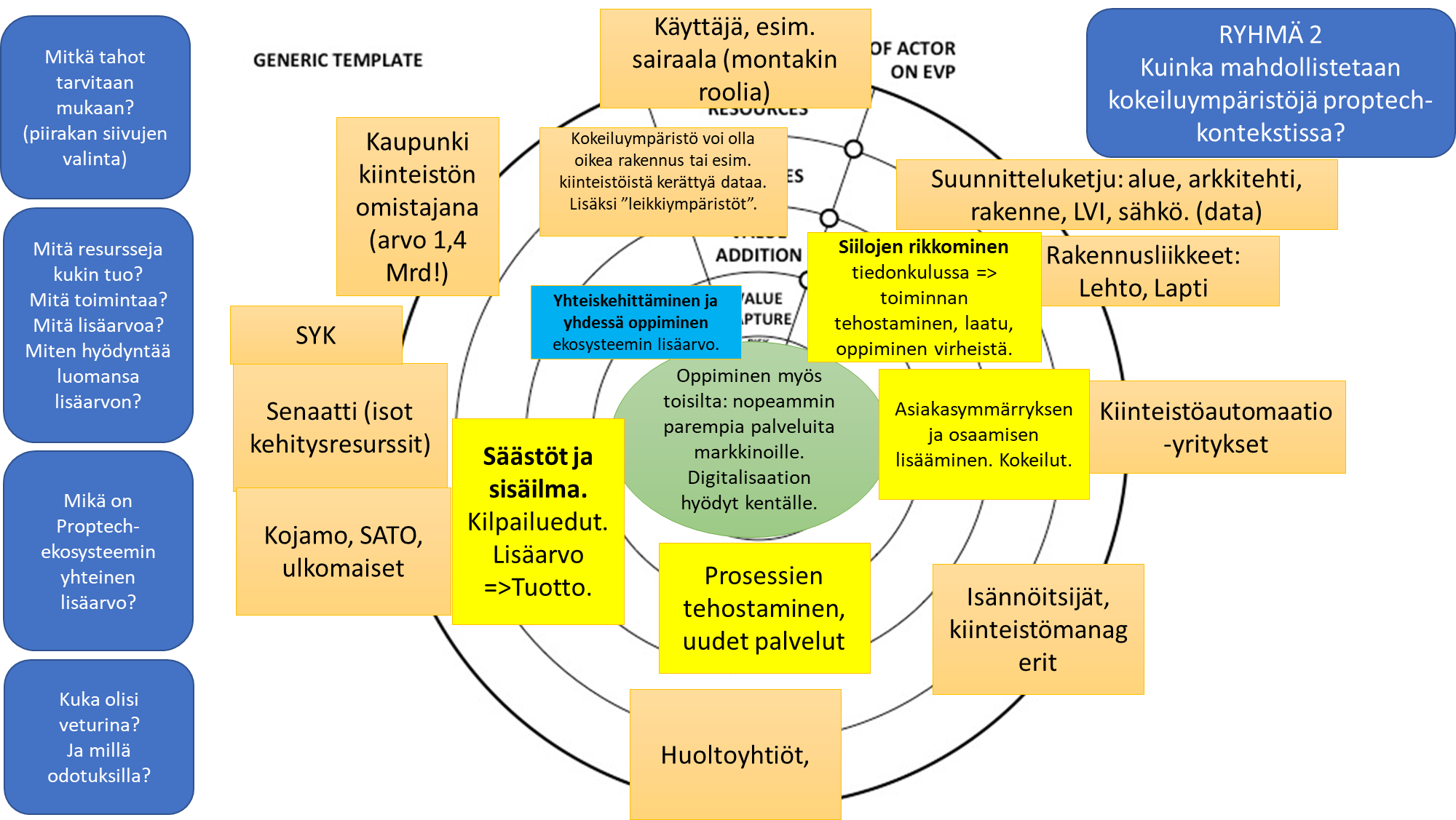 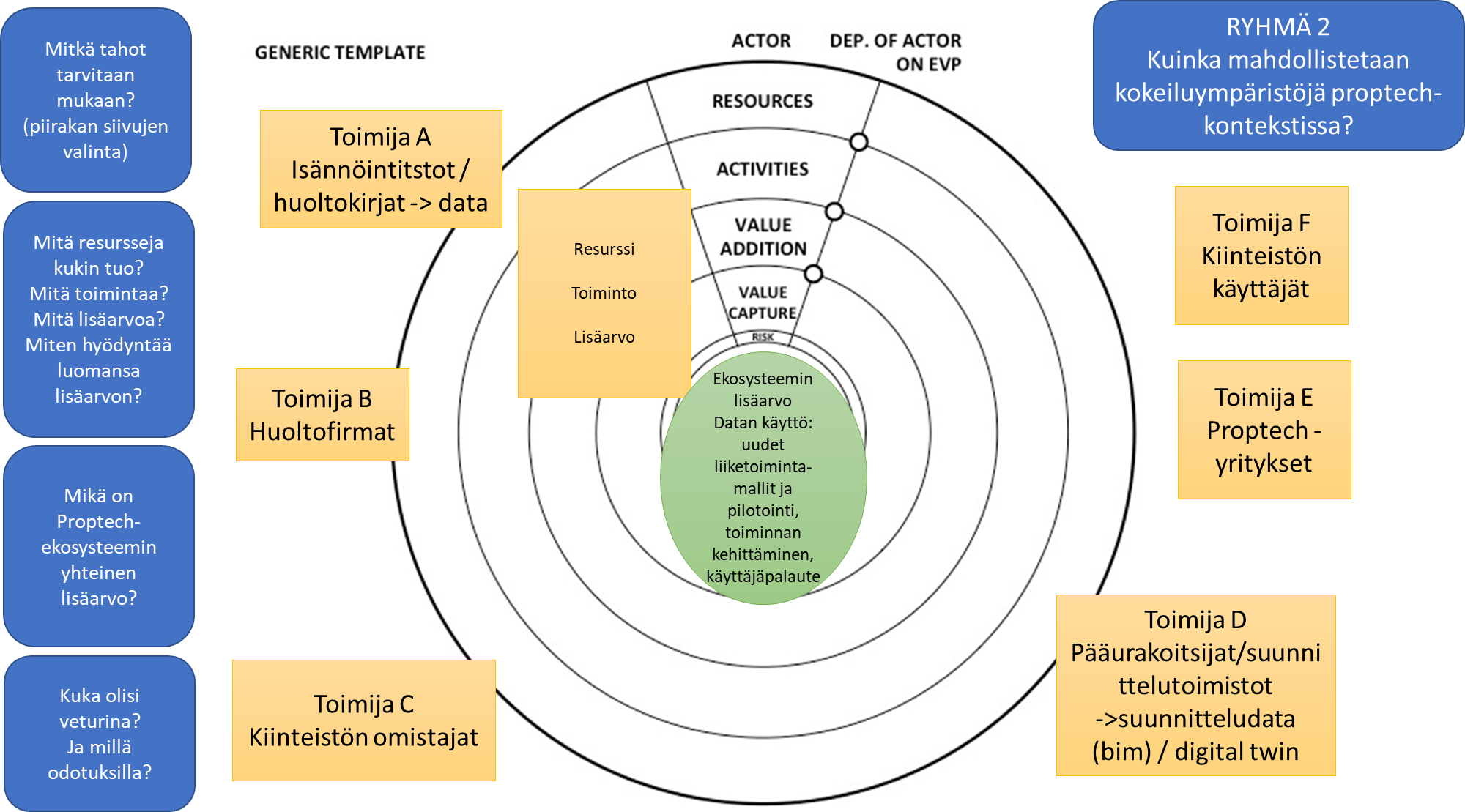 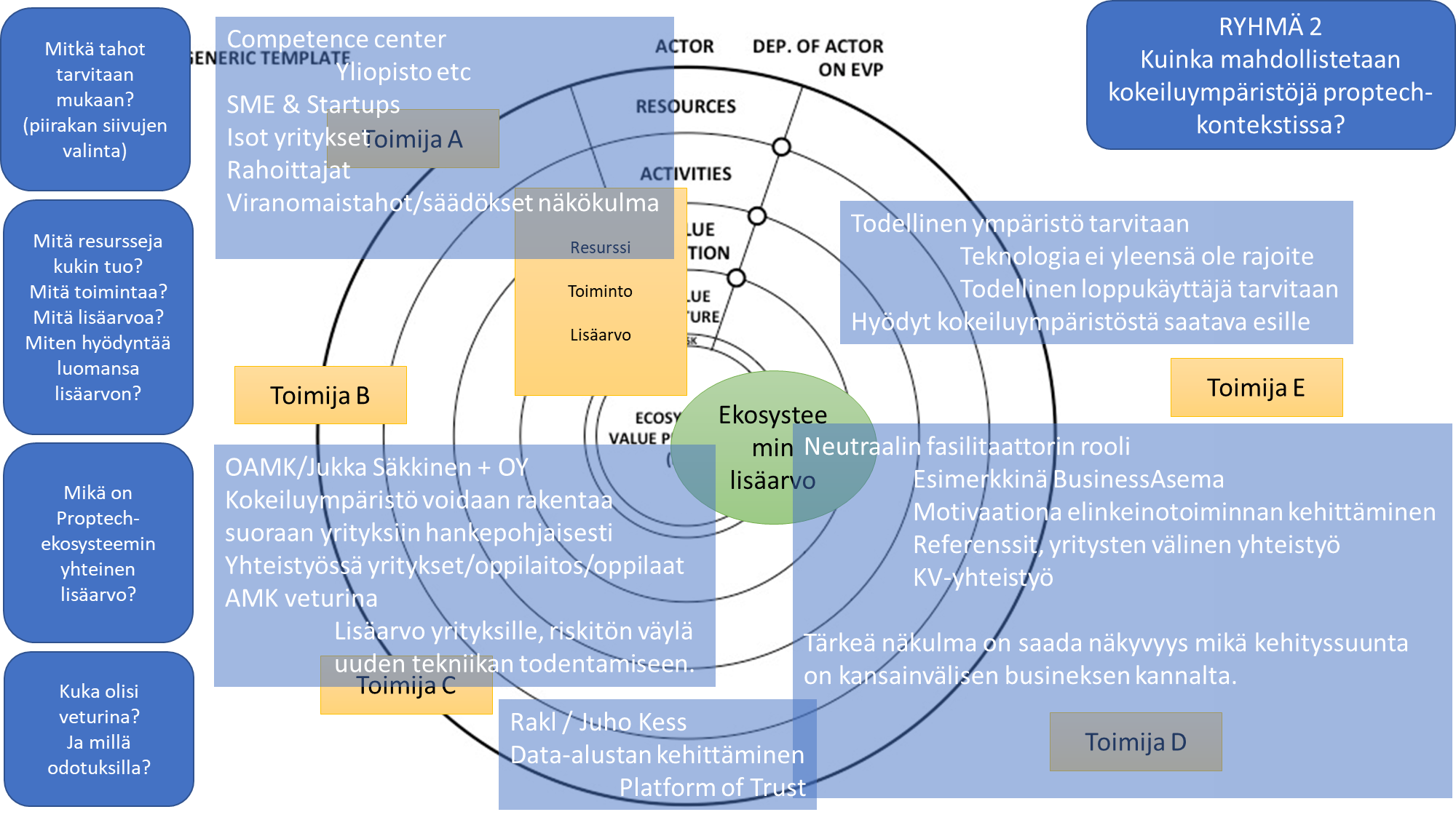 Käyttäjä, esim. sairaala (montakin roolia)
RYHMÄ 2
Kuinka mahdollistetaan kokeiluympäristöjä proptech-kontekstissa?
Mitkä tahot tarvitaan mukaan?
(piirakan siivujen valinta)
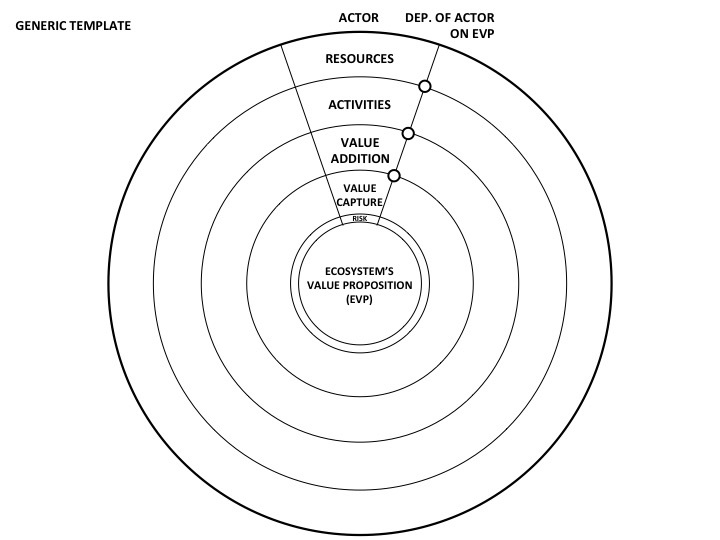 MEGATRENDIT: Sisäolosuhteet, käyttäjien terveys, taloterveys, CO2-päästöt, jakamistalous
Kaupunki kiinteistön omistajana (arvo 1,4 Mrd!)
Kokeiluympäristö voi olla oikea rakennus tai esim. kiinteistöistä kerättyä dataa. Lisäksi ”leikkiympäristöt”.
Oulun Energia, sähkö
Suunnitteluketju: alue, arkkitehti, rakenne, LVI, sähkö. (data)
Mitä resursseja kukin tuo?
Mitä toimintaa?
Mitä lisäarvoa?
Miten hyödyntää luomansa lisäarvon?
Oulun Vesilaitos
Aihepiiri
Kiinteistökehitys
TATE: automaatio
”etäluettavat mittarit
-> taloushallinto
Asumispalvelut
Kustannusseuranta
Siilojen rikkominen tiedonkulussa => toiminnan tehostaminen, laatu, oppiminen virheistä.
Rakennusliikkeet: Lehto, Lapti
Yhteiskehittäminen ja yhdessä oppiminen ekosysteemin lisäarvo.
SYK, PSOAS
Oppiminen myös toisilta: nopeammin parempia palveluita markkinoille.Digitalisaation hyödyt kentälle.
Datan käyttö, uudet liiiketoimintamallit ja pilotointi, palaute
Senaatti (isot kehitysresurssit)
Asiakasymmärryksen ja osaamisen lisääminen. Kokeilut.
Kiinteistöautomaatio-yritykset
Säästöt ja sisäilma.Kilpailuedut.Lisäarvo =>Tuotto.
Mikä on Proptech- ekosysteemin yhteinen lisäarvo?
Kojamo, SATO, ulkomaiset
”standardointi”, isompi asiakaskunta, pienempi räätälöinti
Isännöitsijät, kiinteistömanagerit
Prosessien tehostaminen, uudet palvelut
Kompetenssi-keskus (yritykset, rahoittajat, viranomaiset)
Kuka olisi veturina?
Ja millä odotuksilla?
Kokeiluympäristöt ja neutraalit fasilitaattorit. Kv. yhteistyö
Huoltoyhtiöt,
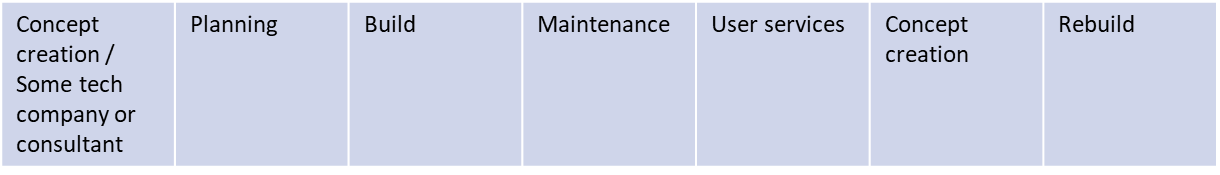 Yhteenveto
Lähtökohdat
Kehitettävää
Ekosysteemi hyvin jäsennetty, yhteinen näkemys mitä siihen kuuluu
Suunnittelu/design –ajattelu vallalla
Positiivinen ja kehitysmyönteinen asenne
Kasvu ja kansainvälistyminen tavoitteena
Millaisia kehitysasioita pitäisi tehdä yhdessä, fokus, keihäänkärjet?
Mitkä ovat alueen vahvuudet joiden varaan rakentaa?
Ketkä nousevat keskeisiksi toimijoiksi?
TYÖPAJA
Tekemisten (tulosten) priorisointi keskeisiksi työpaketeiksi ryhmissä
Mistä aloitetaan ja miten jatketaan 
Ketkä toimijoita ja miten resursointi
Työpakettiehdotusten esittely ja valinta, koostekeskustelu yhdessä
Työpakettitemplate
Priorisoidut tavoitteet
Tarvittavat tehtävät
Tarvittavat resurssit
Tavoitellut tulokset

Aikataulu
08.30-09.00 Edellisen  työpajan tulokset
09.00-10.15 Ryhmätyö
10.15-11.30 Esitykset ja koostekeskustelu
Työpakettitemplate (tehdään niin monta kuin ehditään)
Tarvittavat tehtävät
Priorisoidut tavoitteet
Tavoitellut tulokset
Tarvittavat resurssit